স্বাগতম
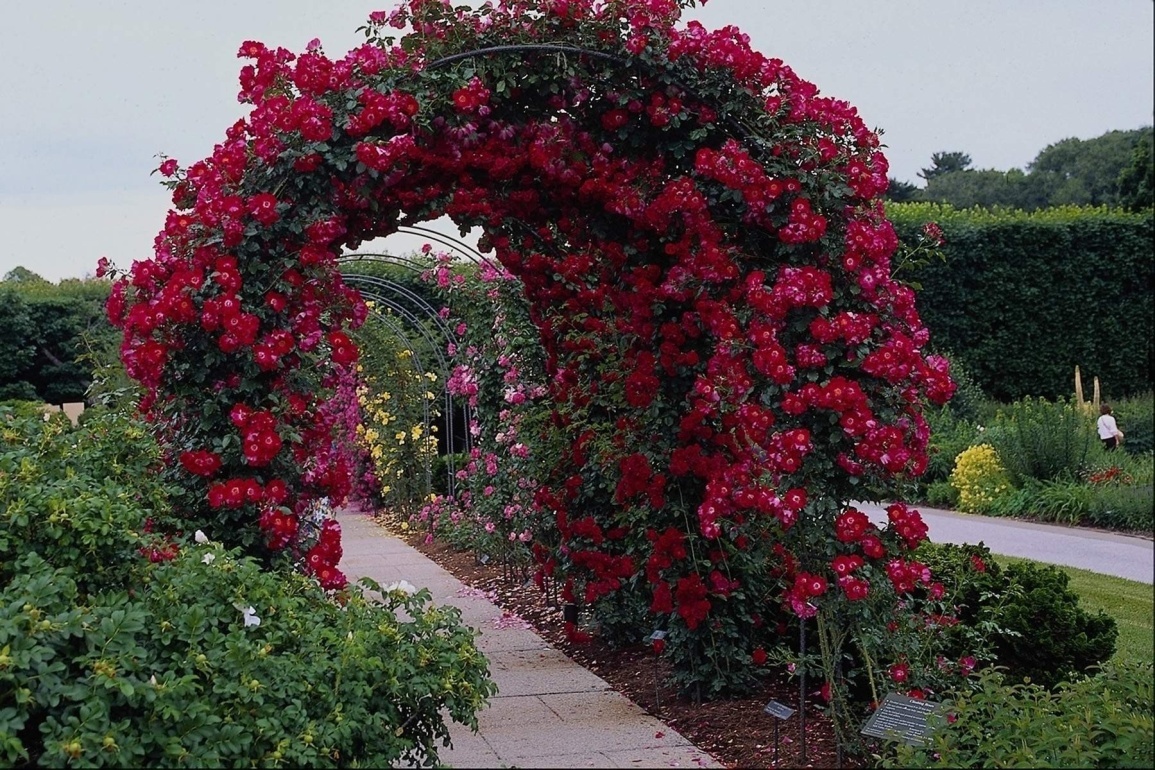 শিক্ষক পরিচিতি
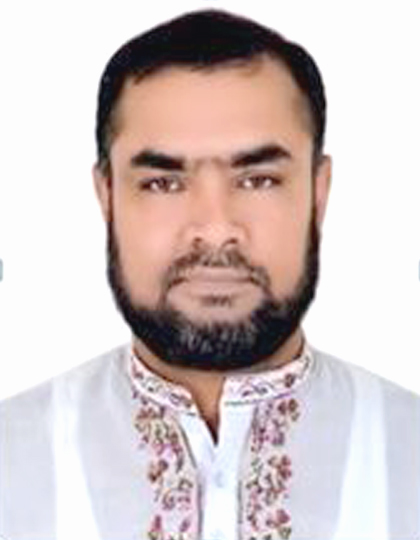 মোহাম্মদ মাজহারুল ইসলাম খান 
 চীফ ইন্সট্রাক্টর (ওয়েল্ডিং) 
 বাঞ্ছারামপুর টেকনিকাল স্কুল অ্যান্ড কলেজ
শ্রেনিঃ দ্বাদশ 
বিষয়ঃ ওয়েল্ডিং এ্যান্ড ফেব্রিকেশন-২
অধ্যায়ঃ পঞ্চম (থারমিট ওয়েল্ডিং প্রক্রিয়া)
সময়ঃ ৪০ মিনিট
থারমিট ওয়েল্ডিং প্রক্রিয়া
শিখনফল
এই পাঠশেষে শিক্ষাথীরা... ১) থারমিট ওয়েল্ডিং কী তা বলতে পারবে |২) থারমিট ওয়েল্ডিং এর উপাদান গুলি চিহ্নিত করতে পারবে |৩) থারমিট ওয়েল্ডিং কি ভাবে করতে হয় তা ব্যাখ্যা করতে পারবে |
থারমিট ওয়েল্ডিং এর উপাদানের মিশ্রণ
স্ল্যাগ
ক্রসবার
ইস্পাত
থারমিট ওয়েল্ডিং
রেল লাইনে থারমিট ওয়েল্ডিং
থারমিট ওয়েল্ডিং
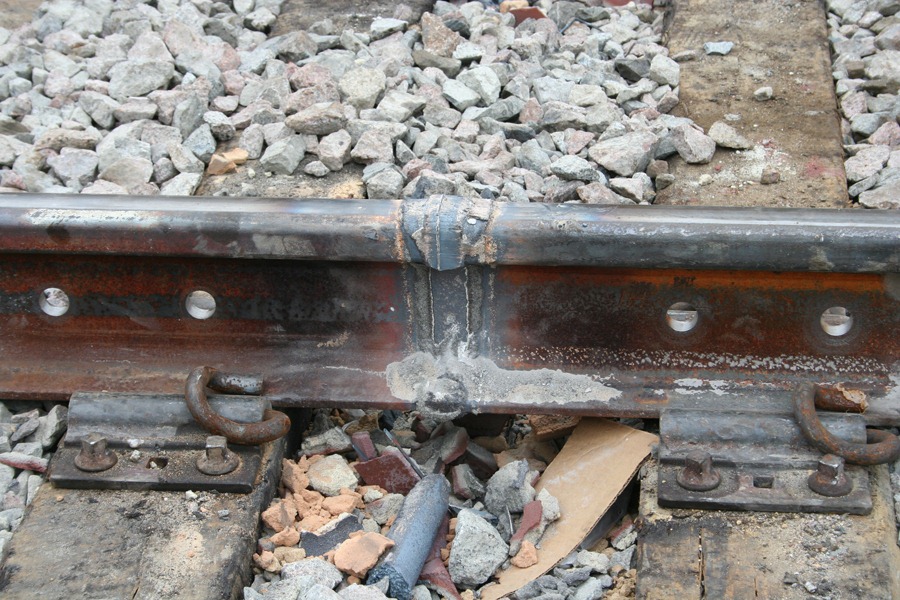 ওয়েল্ডিং করার পূর্বে
ওয়েল্ডিং করার পর
থারমিট ওয়েল্ডিং
রেল লাইনে থারমিট ওয়েল্ডিং  করার পর
দলগত কাজ
থারমিট ওয়েল্ডিং করতে কী কী ইন্সট্রূমেন্টের দরকার হয় তার একটা তালিকা প্রস্তূত কর
মূল্যায়ণ
থারমিট ওয়েল্ডিংকোথায় ব্যবহৃত হয় ?
থারমিট ওয়েল্ডিং এর  মিশ্রণের উপাদান  কী কী ?
থারমিট এর মিশ্রণের অনুপাত কত ?
থারমিট ওয়েল্ডিং কী ভাবে করতে হয় তা বর্ননা কর?
বাড়ির কাজএকটি থারমিট ওয়েল্ডিং মেশিনের চিত্র অংকন কর এবং বিভিন্ন অংশ চিহ্নিত কর |
ধন্যবাদ